Zorua: A Holistic Approach to  Resource Virtualization in GPUs
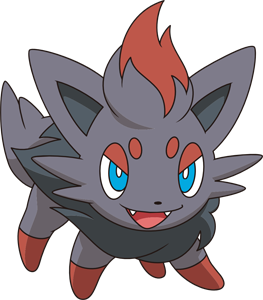 Session 2A
Monday, 5:20 PM
Nandita Vijaykumar
Kevin Hsieh, Gennady Pekhimenko, Samira Khan, 
Ashish Shrestha, Saugata Ghose,  Adwait Jog, Phillip B. Gibbons, Onur Mutlu
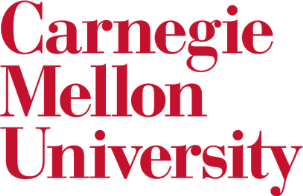 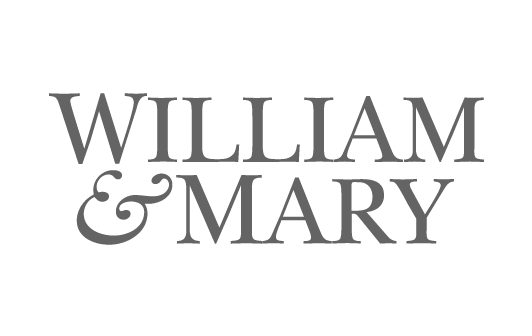 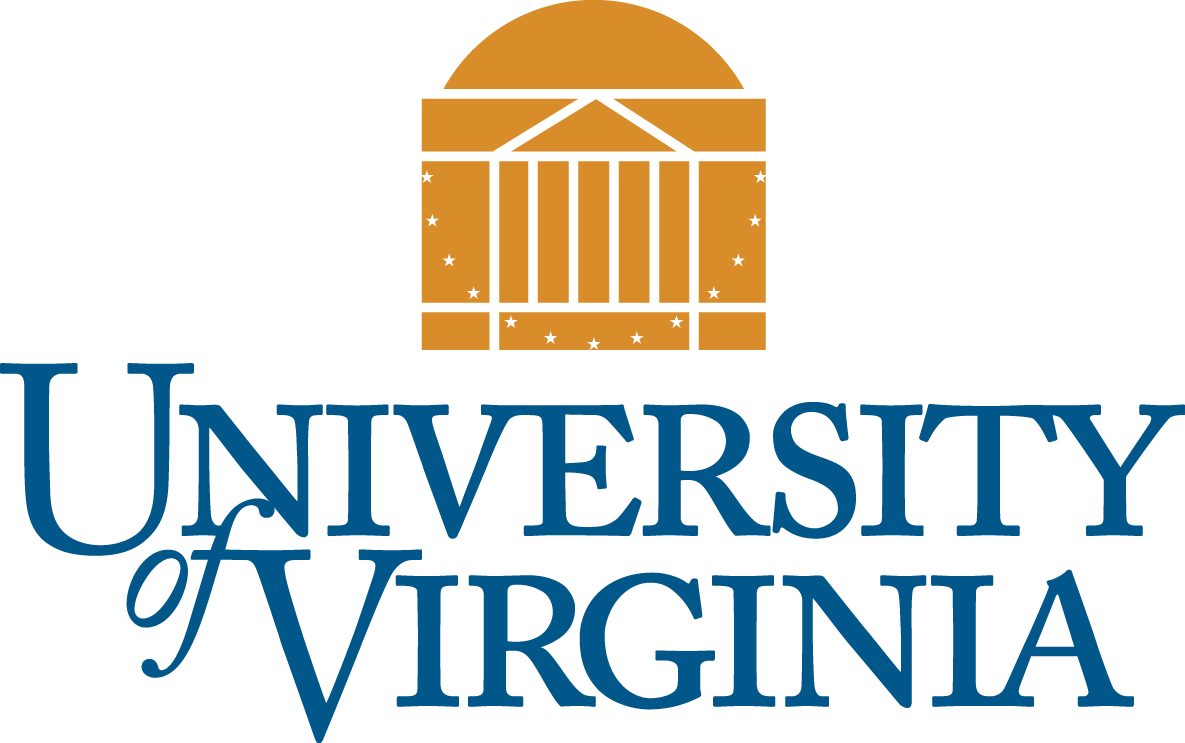 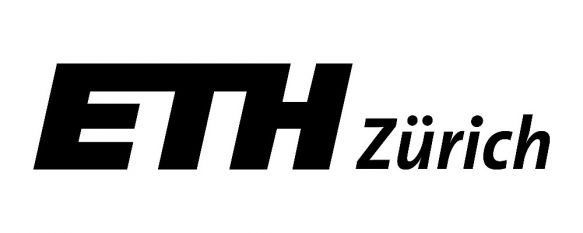 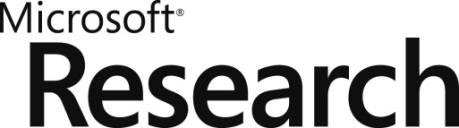 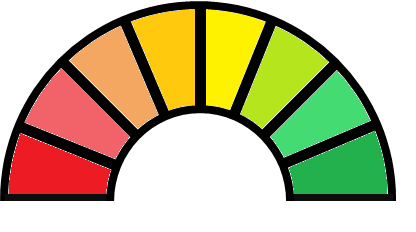 High Performance
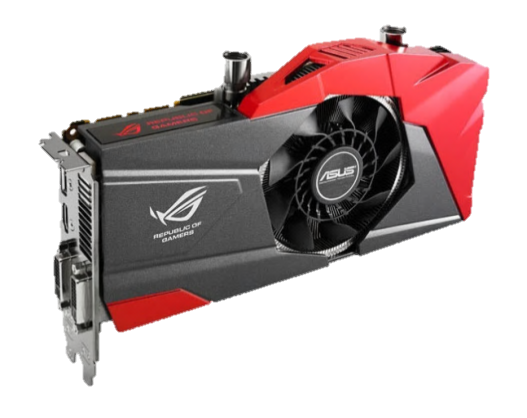 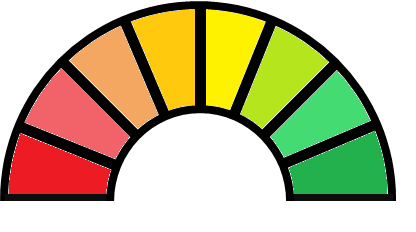 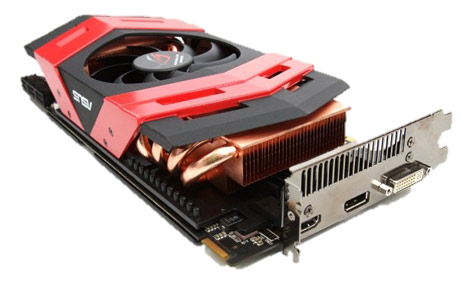 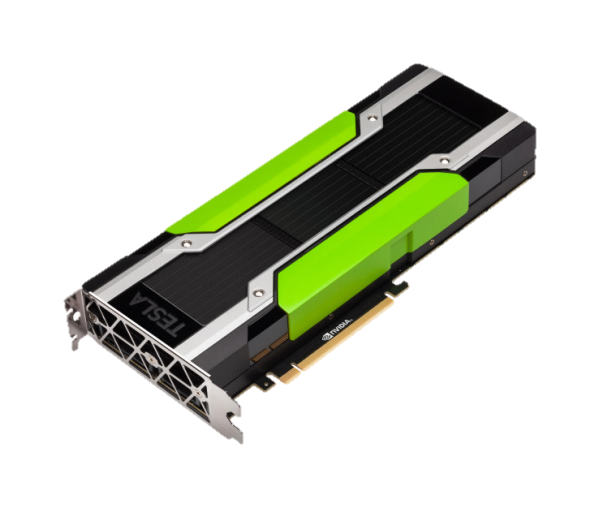 High Performance
GPUs
__global__ void CUDAkernel2DCT(float *dst, float *src, int I){
	int OffsThreadInRow = threadIdx.y * B + threadIdx.x;
	for(unsigned int i = 0; i < B; i++)
        		bl_ptr[i * X] = src[i * I];
	__syncthreads();

	CUDAsubroutineInplaceDCTvector(…);
	__syncthreads();

	CUDAsubroutineInplaceDCTvector(…);

	for(unsigned int i = 0; i < B; i++)
        		dst[i *I] = bl_ptr[i * X]; }
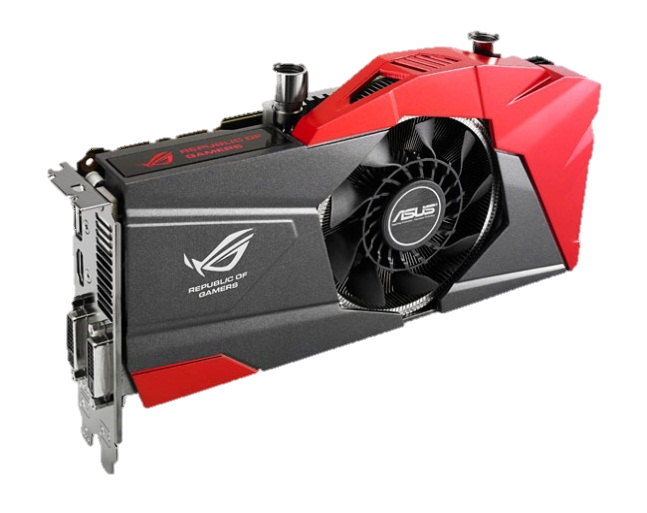 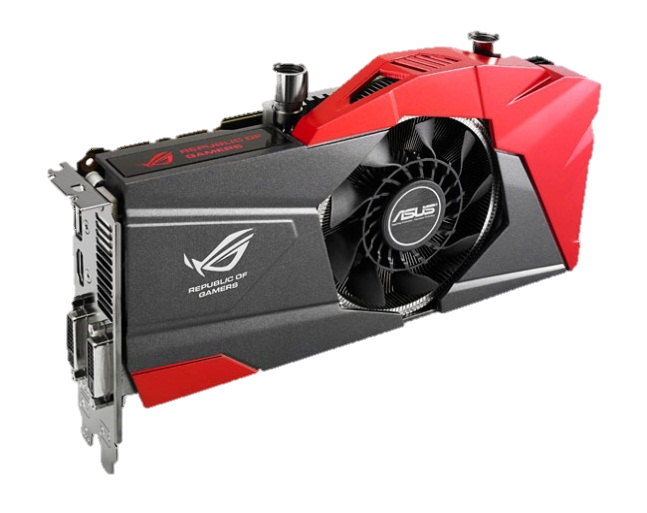 __global__ void CUDAkernel2DCT(float *dst, float *src, int I){
	int OffsThreadInRow = threadIdx.y * B + threadIdx.x;
	for(unsigned int i = 0; i < B; i++)
        		bl_ptr[i * X] = src[i * I];
	__syncthreads();

	CUDAsubroutineInplaceDCTvector(…);
	__syncthreads();

	CUDAsubroutineInplaceDCTvector(…);

	for(unsigned int i = 0; i < B; i++)
        		dst[i *I] = bl_ptr[i * X]; }
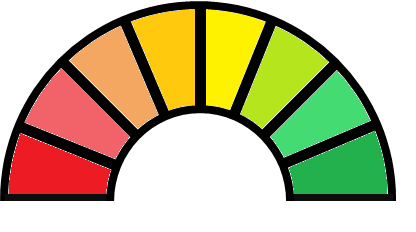 Low Performance!
The programmer has to statically allocate
 3 major resources:
The programmer has to statically allocate
 3 major resources:
Registers
R
The programmer has to statically allocate
 3 major resources:
Registers
Scratchpad Memory
R
S
The programmer has to statically allocate
 3 major resources:
Registers
Scratchpad Memory 
Thread Slots
R
S
T
The programmer has to statically allocate
 3 major resources:
Registers
Scratchpad Memory 
Thread Slots
R
S
T
Imperfect Allocation  Low Performance
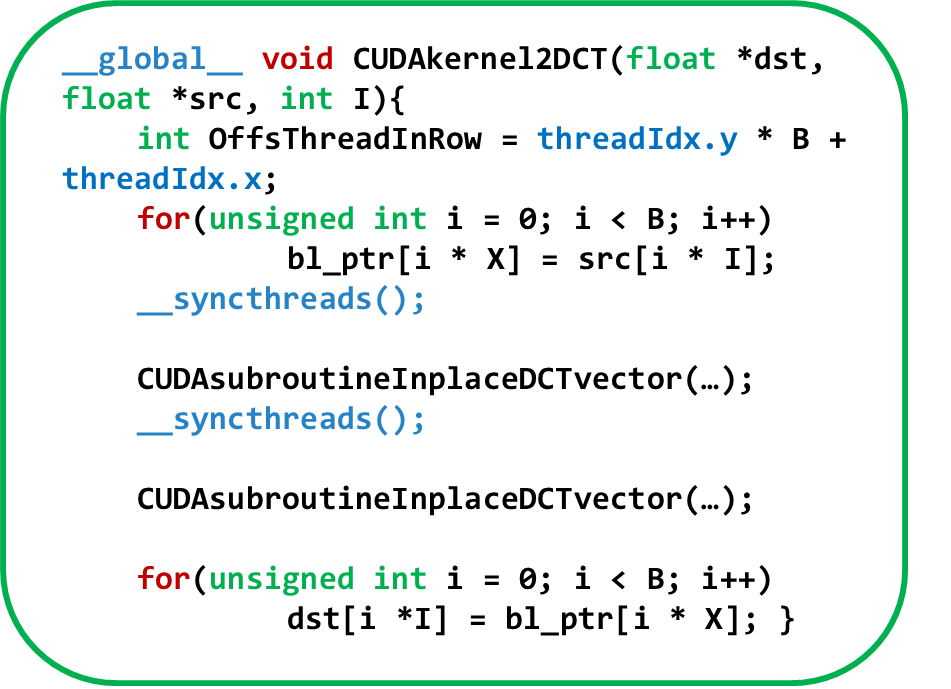 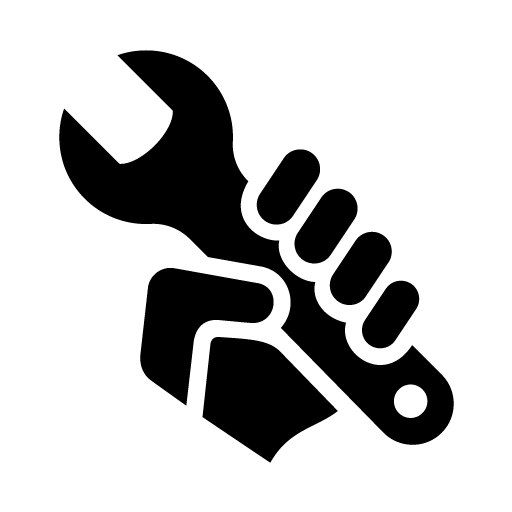 Tune Code
R
T
S
FIX: Usage of Registers, Scratchpad and Thread Slots
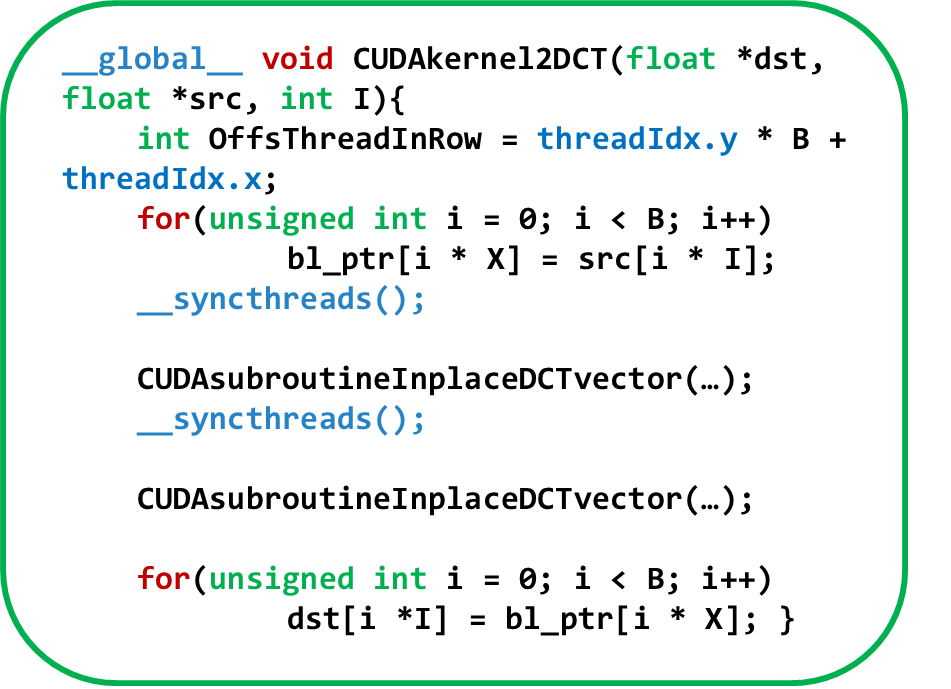 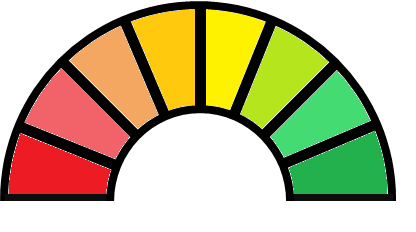 High Performance
R
T
S
Problem: Programming Effort
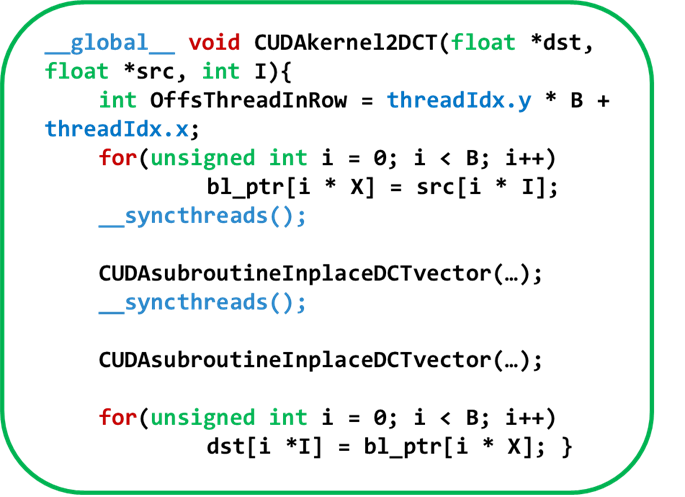 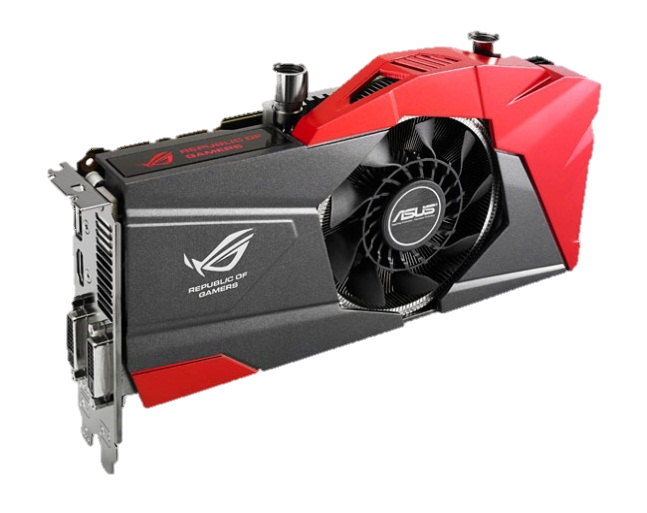 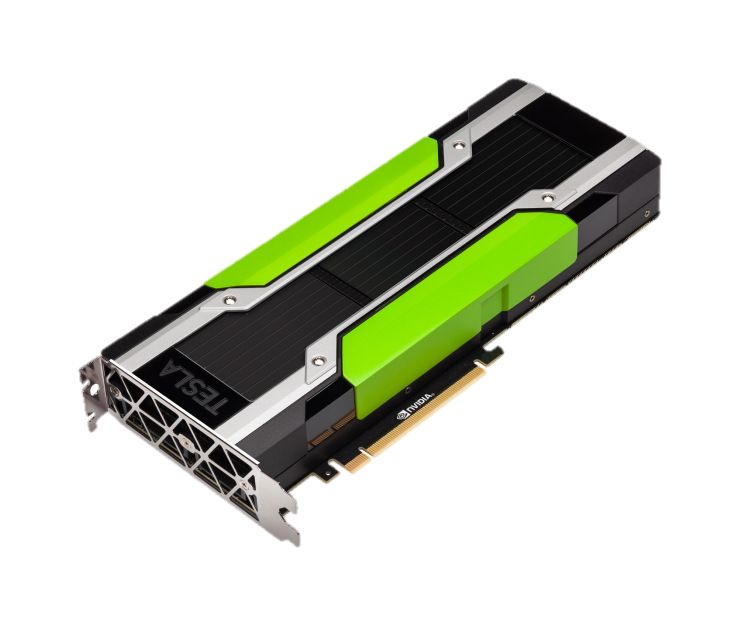 GPU 1
GPU 2
R
S
T
S
T
R
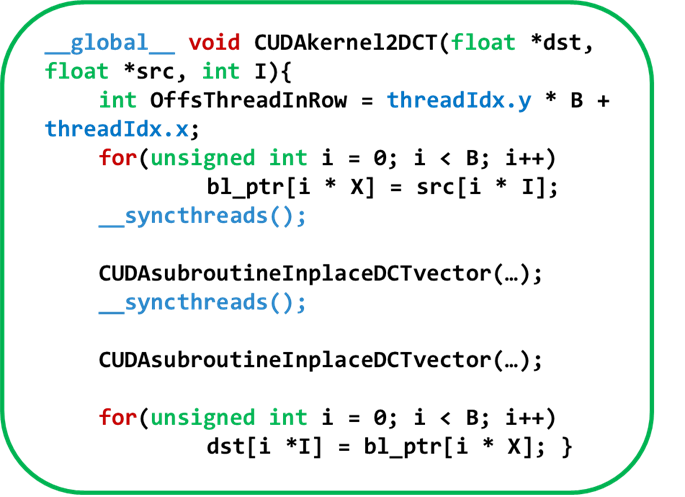 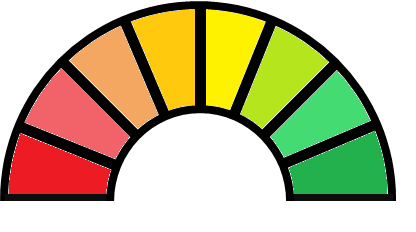 Low
Performance!
Problem: Performance Portability
Programmer-specified resource allocation leads to 3 key issues with:

Programming ease
Performance portability
Performance for optimized code
Our Approach

Decouple
Programmer-specified resource usage 


 Allocation in the hardware
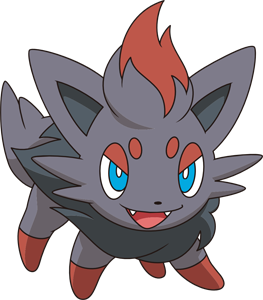 Zorua:
A Framework to Virtualize 
On-chip Resources in GPUs
Zorua: A Holistic Approach to  Resource Virtualization in GPUs
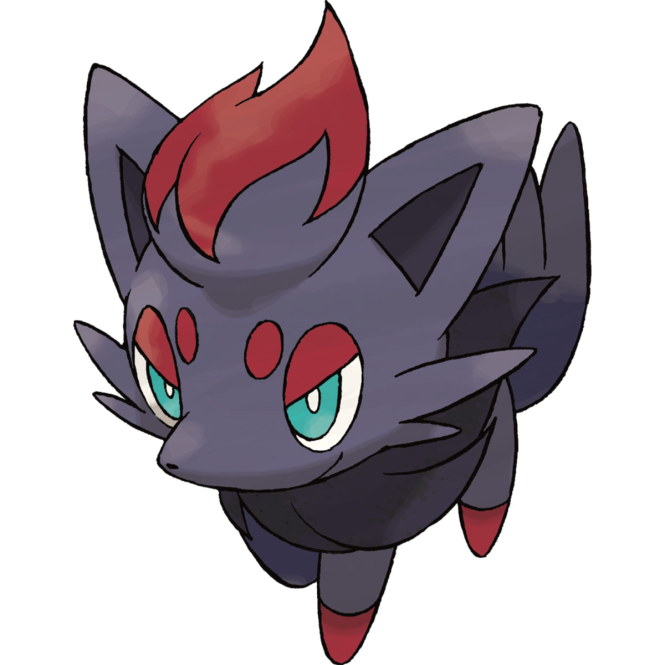 Session 2A
Monday, 5:20 PM
Nandita Vijaykumar
Kevin Hsieh, Gennady Pekhimenko, Samira Khan, 
Ashish Shrestha, Saugata Ghose,  Adwait Jog, Phillip B. Gibbons, Onur Mutlu
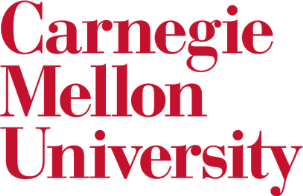 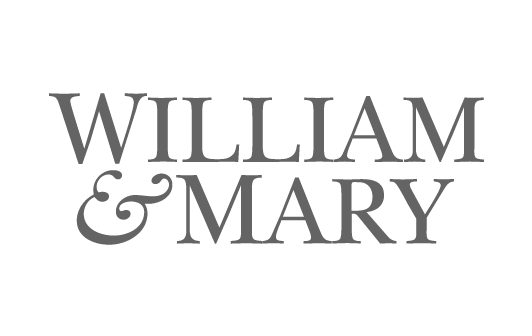 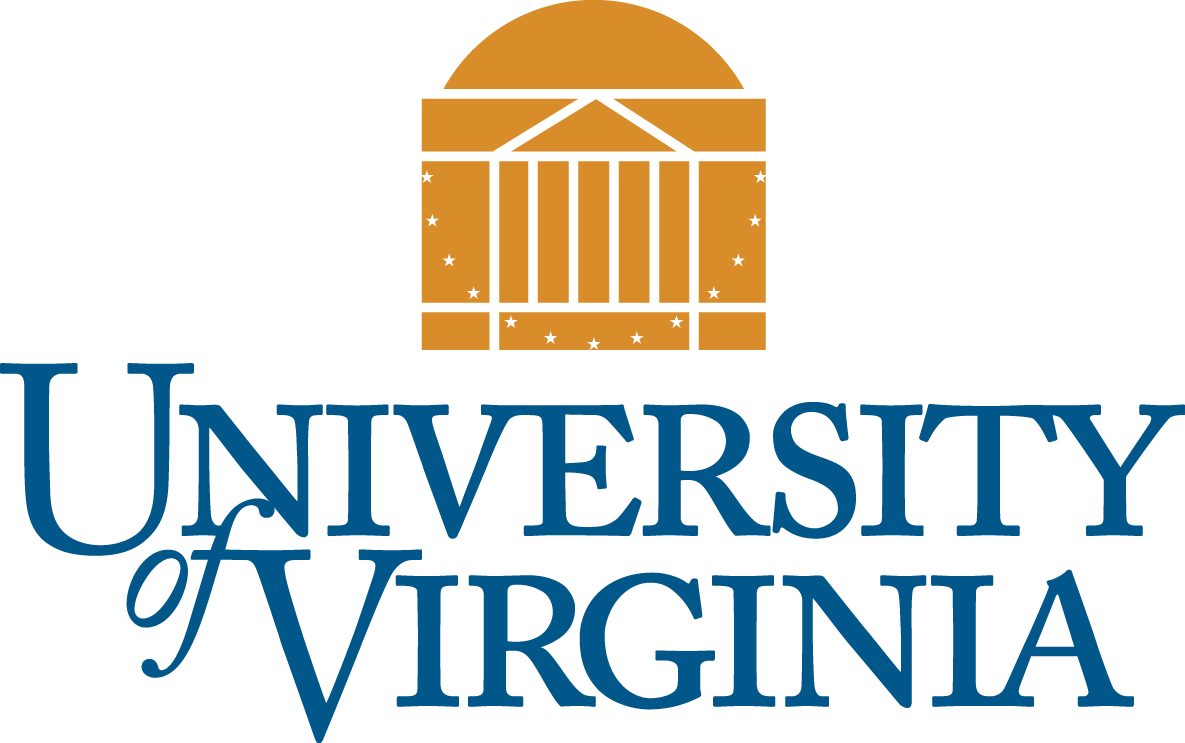 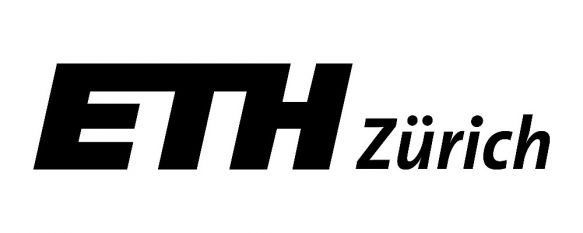 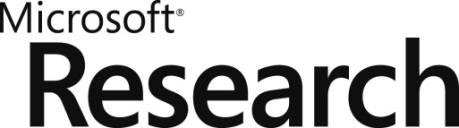